PHY 341/641 Thermodynamics and Statistical Mechanics
MWF:  Online at 12 PM & FTF at 2 PM

Discussion for Lecture 18:

Thermodynamics of dilute solutions
Reading: Chapter 5.5
Gibbs free energy of a dilute solution
Osmotic pressure
Solute effects on temperature of phase transitions
Record!!!
3/08/2021
PHY 341/641  Spring 2021 -- Lecture 18
1
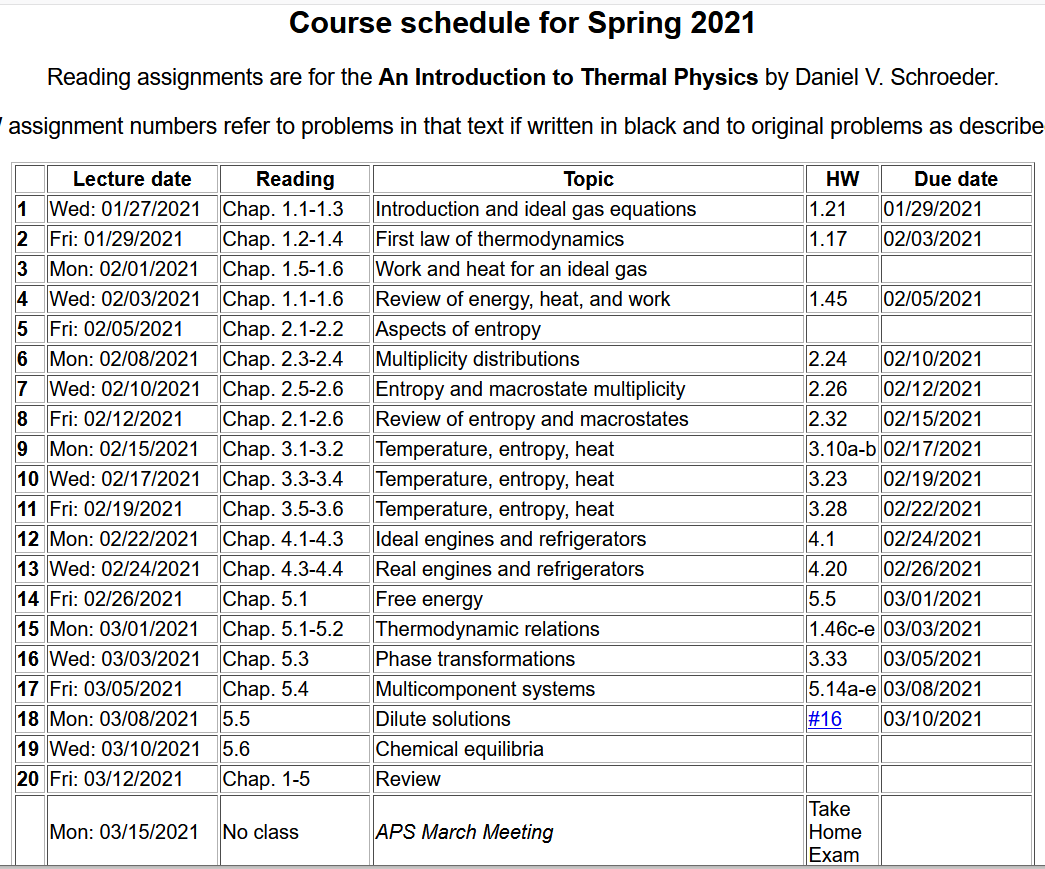 3/08/2021
PHY 341/641  Spring 2021 -- Lecture 18
2
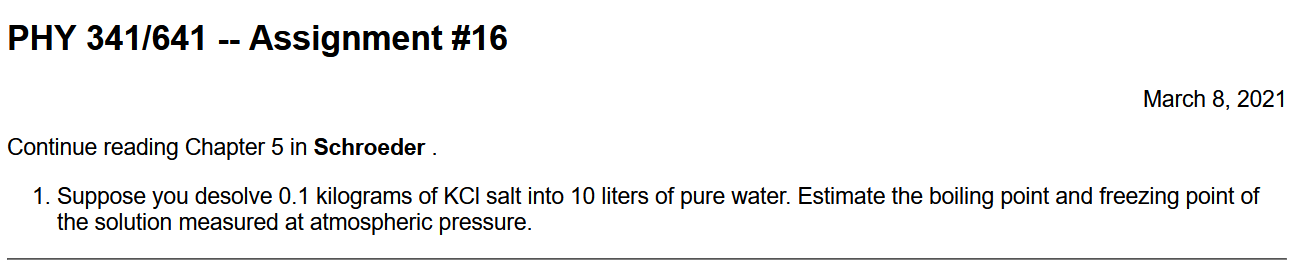 3/08/2021
PHY 341/641  Spring 2021 -- Lecture 18
3
Your questions –
From Michael – Why do particles tend to flow towards lower chemical potentials?

From Kristen – 1. Does each type of solute have its own chemical potential (equation 5.72) that is independent of the solvent, or is it dependent? 2. I'm a bit confused about the derivations to obtain equations 5.86 and 5.9, could we go over them?

From Rich -- How would equation 5.72 (the one relating chemical potential to molality) change if we wanted to use molarity instead? -What approximation is used to move from 5.73 to 5.74?

From Chao -- When deriving formulas for entropy, why can we write microstate with only Avegadoro's Number, instead of a factorial expression? 

From Parker -- how do you explain Raoult's Law?
3/08/2021
PHY 341/641  Spring 2021 -- Lecture 18
4
Consider a system with NA solvent particles and NB solute particles with NA>>NB.
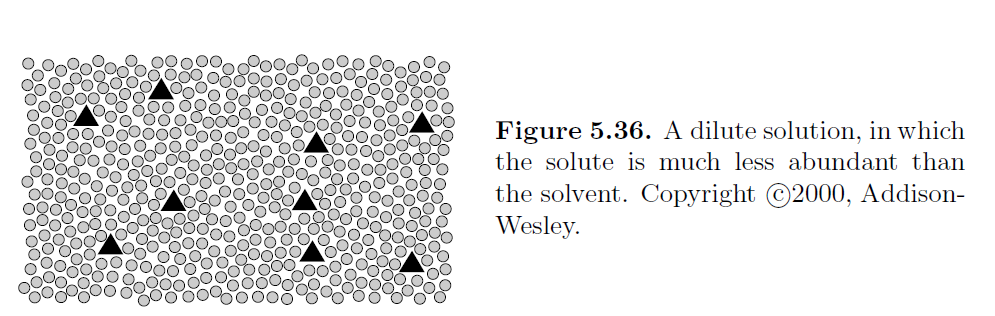 3/08/2021
PHY 341/641  Spring 2021 -- Lecture 18
5
3/08/2021
PHY 341/641  Spring 2021 -- Lecture 18
6
Consider the situation where a semi-permeable membrane separates pure solvent (left) from the dilute solution (right). Solvent can flow through membrane but solute cannot.
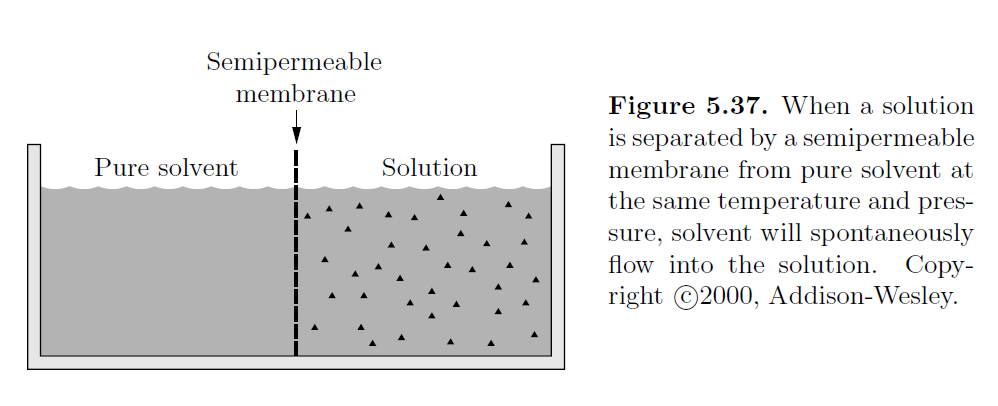 What is the reason for solvent flowing?
When will it stop flowing?
3/08/2021
PHY 341/641  Spring 2021 -- Lecture 18
7
Osmotic pressure
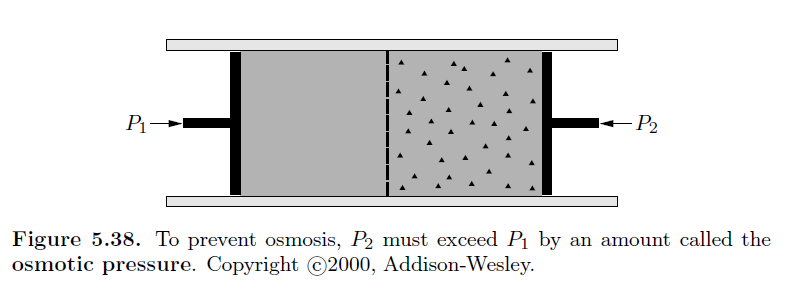 van’t Hoff formula
3/08/2021
PHY 341/641  Spring 2021 -- Lecture 18
8
Practical evaluations –
                                          
                                       NkB          nR               
particles x Boltzmann constant  moles x Gas constant
3/08/2021
PHY 341/641  Spring 2021 -- Lecture 18
9
Liquid solutions and vapor pressure
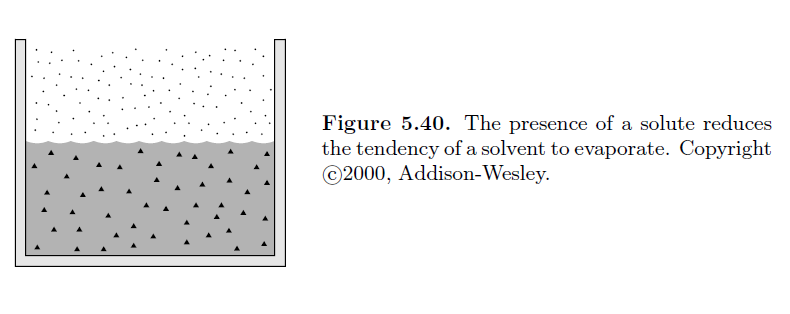 Gas
Dilute solution
Assume that only A particles vaporize;  compare the vapor composition above the dilute solution of B into A to that above pure A
3/08/2021
PHY 341/641  Spring 2021 -- Lecture 18
10
Liquid solutions and vapor pressure
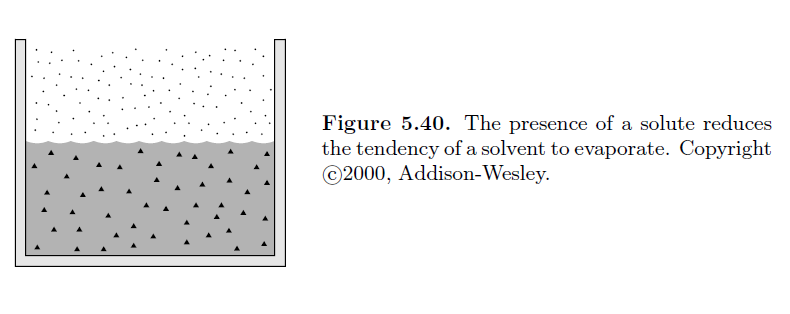 Ideal gas
Dilute solution
Taylor expansion of both phases about a reference pressure P0 and fixed T at which
3/08/2021
PHY 341/641  Spring 2021 -- Lecture 18
11
Liquid solutions and vapor pressure
3/08/2021
PHY 341/641  Spring 2021 -- Lecture 18
12
Liquid solutions and vapor pressure
Raoult’s law 
vapor pressure changes at constant T
Now consider temperature changes at constant P
3/08/2021
PHY 341/641  Spring 2021 -- Lecture 18
13
Liquid solutions and vapor pressure – effects on phase change temperature

From previous slide:
3/08/2021
PHY 341/641  Spring 2021 -- Lecture 18
14
Liquid solutions and vapor pressure – effects on phase change temperature
3/08/2021
PHY 341/641  Spring 2021 -- Lecture 18
15